Penyusunan Proposal iLmiahIEH4E2
Program Studi Teknik Industri
Fakultas Rekayasa Industri
Telkom University
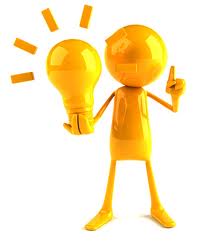 RESEARCH PROCESS
Research Process
Broad Problem Area
Problems currently existing in an organizational setting that need to be solved
Areas that a manager believes need to be improved in the organization
A conceptual or theoretical issue that needs to be tightened up for the basic researcher to understand certain phenomena
Some research question that a basic researcher wants to answer empirically
Preliminary Study
Merumuskan/mendefinisikan isu-isu yang diamati dengan lebih jelas.
Pengertian “masalah” setiap situasi di mana terjadi kesenjangan (gap) antara keadaan aktual dengan keadaan yang diinginkan.
Definisi masalah merupakan suatu pernyataan atau pertanyaan yang jelas dan tepat tentang suatu isu yang akan diteliti dengan tujuan mencari solusinya.
Preliminary Study: Wawancara
Wawancara secara formal/informal dengan mereka yang terlibat secara langsung dengan sistem yang sedang diamati, atau diskusi dengan para pakar.
Tujuan wawancara: menggali informasi yang dapat menjelaskan “apa” yang sedang terjadi dan “mengapa” sehingga peneliti mempunyai pemahaman yang lebih baik terhadap obyek yang diteliti.
Perlu dilakukan triangulasi untuk memastikan data yang diperoleh merupakan data yang benar.
Preliminary Study: Observasi
Pengamatan terhadap fenomena atau perubahan.
Identifikasi “broad problem area” melalui pengamatan dan pemfokusan pada masalah nyata yang dihadapi.
Mendeteksi dan mengumpulkan gejala-gejala yang merupakan indikasi dari adanya masalah yang mesti dipecahkan.
“Broad problem area” akan dipersempit menjadi isu-isu yang lebih spesifik untuk penyelidikan lebih lanjut setelah pengumpulan data awal dilakukan peneliti melalui wawancara dan studi literatur.
Primary Data Collection
Nature Of Data To Be Collected
Source Of Data
Background Information Of The Organization
Managerial Philosophy, Company Policies, And Other Structural And Functional Aspect
Perceptions, Attitudes, And Behavioral Response
1.   Primary Data
Data Gathered From The Actual Situation When Evens Occur
2.   Secondary Data
Data Gathered From Readily Available Source
Problem Definition
Any unsatisfactory situation 
Symptom
Claims
Difference: Expectation vs Reality
            
Root Causes

Problem
Identify Symptoms
Types
Magnitude
Impact-consequences

Do Not Confuse Among !!!
Symptom
Root Causes
Alternative of Solution
Symptom(1)
Difference



          Expectation                    	        Reality
            Objective                		   Achievement
Symptom(2)
Indicator of the Problem
Problem Could Exist Although Without Any Symptom
Form: Claims, Differences Expectation and Reality
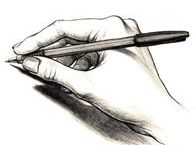 Root Causes
Causes of the symptom
Use systemic approach to identify



Fish Bone Diagram 
Six Word (6 W – 12 Questions)
Fish Bone Diagram
Machine
Man
Material
Indicator
Environment
Boundary
Method
Literature Review
The Documentation Of A Comprehensive Review Of The Published And Unpublished Work From Secondary Sources Of Data In The Areas Of Specific Interest To The Researcher

Objectives
Introduce The Subject Area Of Research
Identify Specific Research Question
Examine State Of The Art Of The Research Area
Basis To Get Theoretical Framework And Hypotheses Development
Benefit of Literature Study(1)
Mencari kerangka penyelesaian masalah yang sedang diselidiki.
Identifikasi konsep, teori, fakta, dan metodologi.
Memposisikan penelitian yang sedang dilakukan
Identifikasi isu-isu yang pernah diteliti sebelumnya untuk: menghindari duplikasi, membantu dalam perumusan kerangka masalah yang sedang diteliti, mengetahui hal-hal yang mesti dikerjakan dan sekaligus menentukan kontribusi penelitian
Benefit of Literature Study(2)
Variabel-variabel penting yang diperkirakan mempengaruhi masalah yang sedang diteliti tidak terlewatkan.
Gagasan yang lebih jelas tentang variabel-variabel yang dipertimbangkan paling penting untuk memecahkan masalah (membantu dalam perumusan kerangka teoritis dan hipotesis yang akan diuji).
Masalah dapat dinyatakan dengan lebih tepat dan jelas.
Menghindarkan risiko “reinventing the wheel”
Masalah yang diselidiki dianggap relevan dan penting oleh masyarakat ilmiah (scientific community).
Conducting Literature Review
Identifying The Relevant Source
Bibliographic Database
Abstract Database
Full-text Database
Extracting The Relevant Information
Problems
Theoretical Framework
Variables
Methodology
Data Analysis
Important Result
Writing Up The Literature Review
contoh
Beberapa peneliti lebih memfokuskan pada aktivitas logis RMS, yaitu antara lain penjadwalan, strategi fleksibilitas, dan rancangan lintasan berdasarkan pengelompokan modul perakitan. Ren, dkk (2007) mengusulkan cyclic reconfigurable flow shop untuk menjadwalkan kombinasi modul pada mesin untuk menghasilkan konfigurasi yang optimal. Aspek-aspek yang diteliti pada aktivitas logis RMS, antara lain aspek operasional dan penjadwalan (Ren, dkk, 2007; Ranky, dkk, 2003; Deif dan ElMaraghy, 2007), dan aspek strategi fleksibilitas dan kemudahan untuk direkonfigurasi (Du, dkk, 2006; Xuemei, dkk, 2004). Model-model perancangan dan pengelompokan famili produk juga dikembangkan untuk penentuan modul dalam merancang RMS (Abdi dan Labib, 2004; Yigit dan Allahverdi, 2003; Xu dan Liang, 2005). Pendekatan pengelompokan subrakitan pada modular dan famili produk untuk menghasilkan lintasan yang efisien dan mudah direkonfigurasi menjadi fokus pada beberapa penelitian (He dan Kusiak, 1997; Rekiek, 2001; Damayanti dkk, 2005).
Sumber Bacaan
Umum:
Khusus:
untuk menemukan teori dan konsep-konsep yang bersifat umum (textbooks, ensiklopedi, kamus, dsb.)
untuk menemukan hal-hal yang bersifat khusus, dan umumnya diperoleh dari penelitian-penelitian khusus (jurnal, buletin penelitian, prosiding, thesis, disertasi, dll.)
Kriteria Sumber Bacaan
Kemutakhiran (recency):
Relevansi
sumber yang lama (konsep lama) mungkin sudah tidak berlaku lagi karena kebenarannya telah dibantah oleh penelitian yang lebih baru; tetapi, seringkali bacaan lama juga masih diperlukan untuk mendapatkan gambaran mengenai teori asli dan perkembangannya
sumber bacaan mempunyai relevansi dengan masalah yang dibahas; bacaan perlu sebanyak mungkin agar bisa dibandingkan satu sama lain sehingga bisa ditarik berbagai kesimpulan teoritis (faktor-faktor utama, variabel-variabel penelitian).
Framework
Research
Design
Problem
Research Question
Objective
Theory, Concept,
Method, Model
Literature Review
Theoretical Framework(1)
Foundation On Which The Entire Research Project Is Based

Elaborates The Relationships Among Other Variables, Explains The Theory Underlying These Relations, And Describe The Nature And Direction Of The Relationship

Note: for bachelor degree, the final project will only apply the theories/methods resulted from reseach process
Theoretical Framework(2)
Kerangka teori merupakan suatu model konspetual yang menjelaskan hubungan-hubungan antara berbagai faktor yang dianggap penting pada permasalahan yang diteliti.
Pengembangan suatu kerangka teori dapat membantu dalam merumuskan dan menguji hubungan-hubungan antar faktor dalam rangka meningkatkan pemahaman tentang dinamika suatu situasi.
Theoretical Framework(3)
Dari kerangka teori yang dikembangkan, selanjutnya dirumuskan hipotesis yang dapat diuji untuk mengetahui apakah kerangka teori yang dikembangkan tersebut valid atau tidak.
Karena penyusunan kerangka teori pada dasarnya merupakan identifikasi jaringan hubungan antar variabel-variabel yang dianggap penting, maka pemahaman tentang variabel menjadi sangat penting.
Karakteristik Suatu Kerangka Teoritis(1)
Variabel-variabel yang dianggap penting diidentifikasi dan didiskusikan dengan jelas.
Pembahasan tentang variabel semestinya menjelaskan bagaimana dua atau lebih variabel saling terkait satu sama lain.
Jika sifat dan arah hubungan antara beberapa variabel dapat dijelaskan berdasarkan hasil-hasil penelitian sebelumnya, maka perlu dilakukan identifikasi apakah hubungan-hubungan tersebut positif atau negatif.
Karakteristik Suatu Kerangka Teoritis(2)
Harus ada uraian yang jelas yang membahas mengapa peneliti mengharapkan adanya suatu hubungan pada penelitian yang sedang dilakukan. (Argumen-argumen yang menjelaskan hubungan ini dapat diambil dari hasil-hasil penelitian sebelumnya).
Suatu skema atau diagram lebih baik disajikan untuk memvisualisasikan hubungan-hubungan yang ada pada kerangka teori yang dikembangkan.
Contoh 1
Dengan adanya deregulasi angkutan udara, perang harga terjadi di antara perusahaan-perusahaan angkutan udara, melalui upaya-upaya penurunan biaya. Pada tahun 1987, Delta Airlines terkena tuduhan beberapa pelanggaran keselamatan udara (air safety violations) yang hampir menyebabkan beberapa tabrakan pesawat terbang. Empat faktor penting yang diduga berpengaruh adalah komunikasi yang buruk di antara anggota kru kokpit, koordinasi yang buruk antara kru di darat (ground crew) dengan kru kokpit, kurangnya pelatihan yang diberikan kepada kru, dan falsafah manajemen yang mendorong struktur desentralisasi.
FOR IE BACHELOR DEGREE, PROJECT TITLES WOULD BE:
Design of cockpit information and communication system/ design of cockpit display for effective information sharing
Design of information and communication system of ground control and cockpit for effective flight system control
Design of airlines organization structure to increase coordination effectiveness 
Design of training curriculum and system for cockpit crew to increase skill and competencies in flight control handling
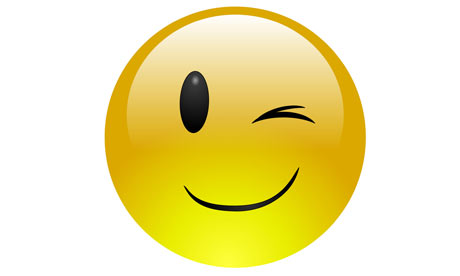 DON’T FORGET! Assignment for next week
PAPER REVIEW (INTERNATIONAL JOURNAL OR PROCEEDING)
Thanks